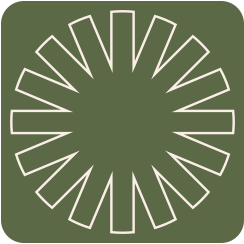 Book Review
Book Title:
Author:
Name:
Class:
Summary
Elaborate on your topic here. Lorem ipsum dolor sit amet, consectetur adipiscing elit, sed do eiusmod tempor incididunt ut. Ac feugiat sed lectus vestibulum mattis ullamcorper velit sed.
Lorem ipsum dolor sit amet, consectetur adipiscing elit, sed do eiusmod tempor incididunt ut labore et dolore magna aliqua. Ut enim ad minim veniam, quis nostrud exercitation ullamco laboris nisi ut aliquip ex ea commodo consequat. Duis aute irure dolor in reprehenderit in voluptate velit esse cillum dolore eu fugiat nulla pariatur. Excepteur sint occaecat cupidatat non.
Main Ideas
Themes
Elaborate on your topic here. Lorem ipsum dolor
Elaborate on your topic here. Lorem ipsum dolor
it amet, consectetur adipiscing elit, sed do eiusmod tempor incididunt ut. Ac feugiat sed lectus vestibulum mattis ullamcorper velit sed.
it amet, consectetur adipiscing elit, sed do eiusmod tempor incididunt ut. Ac feugiat sed lectus vestibulum mattis ullamcorper velit sed.
Strengths & Weaknesses
Recommendations
Elaborate on your topic here. Lorem ipsum dolor sit amet, consectetur adipiscing elit, sed do eiusmod tempor incididunt ut. Ac feugiat sed lectus vestibulum mattis ullamcorper velit sed. Ut enim ad minim veniam, quis nostrud exercitation ullamco laboris nisi ut aliquip ex ea commodo consequat. Duis aute irure dolor.
Elaborate on your topic here. Lorem ipsum dolor sit amet, consectetur adipiscing elit, sed do eiusmod tempor incididunt ut. Ac feugiat sed lectus vestibulum mattis ullamcorper velit sed. Ut enim ad minim veniam, quis nostrud exercitation ullamco laboris nisi ut aliquip ex ea commodo consequat. Duis aute irure dolor.
Book Review
Book Title:
Author:
Name:
Class:
Summary
Elaborate on your topic here. Lorem ipsum dolor sit amet, consectetur adipiscing elit, sed do eiusmod tempor incididunt ut. Ac feugiat sed lectus vestibulum mattis ullamcorper velit sed.
Lorem ipsum dolor sit amet, consectetur adipiscing elit, sed do eiusmod tempor incididunt ut labore et dolore magna aliqua. Ut enim ad minim veniam, quis nostrud exercitation ullamco laboris nisi ut aliquip ex ea commodo consequat. Duis aute irure dolor in reprehenderit in voluptate velit esse cillum dolore eu fugiat nulla pariatur. Excepteur sint occaecat cupidatat non.
Main Ideas
Themes
Elaborate on your topic here. Lorem ipsum dolor
Elaborate on your topic here. Lorem ipsum dolor
it amet, consectetur adipiscing elit, sed do eiusmod tempor incididunt ut. Ac feugiat sed lectus vestibulum mattis ullamcorper velit sed.
it amet, consectetur adipiscing elit, sed do eiusmod tempor incididunt ut. Ac feugiat sed lectus vestibulum mattis ullamcorper velit sed.
Strengths & Weaknesses
Recommendations
Elaborate on your topic here. Lorem ipsum dolor sit amet, consectetur adipiscing elit, sed do eiusmod tempor incididunt ut. Ac feugiat sed lectus vestibulum mattis ullamcorper velit sed. Ut enim ad minim veniam, quis nostrud exercitation ullamco laboris nisi ut aliquip ex ea commodo consequat. Duis aute irure dolor.
Elaborate on your topic here. Lorem ipsum dolor sit amet, consectetur adipiscing elit, sed do eiusmod tempor incididunt ut. Ac feugiat sed lectus vestibulum mattis ullamcorper velit sed. Ut enim ad minim veniam, quis nostrud exercitation ullamco laboris nisi ut aliquip ex ea commodo consequat. Duis aute irure dolor.
Resource Page
Use these design resources in your Canva Presentation.
FONTS
DESIGN ELEMENTS
This presentation template
uses the following free fonts:
TITLES:
JOSEFIN SANS

HEADERS:
JOSEFIN SANS

BODY COPY:
JOSEFIN SANS
You can find these fonts online too.
COLORS
#FAEFE6
#5B6946
#FD883D
#000000
Credits
This presentation template is free for everyone to use thanks to the following:
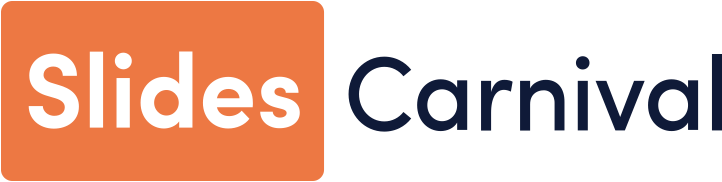 for the presentation template
Pexels, Pixabay
for the photos
Happy designing!